Sewall Wright’s relationship matrix
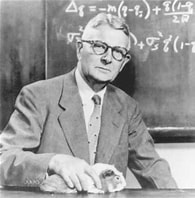 by Paul VanRaden
2022
Pedigree relationship matrix – 100 years!
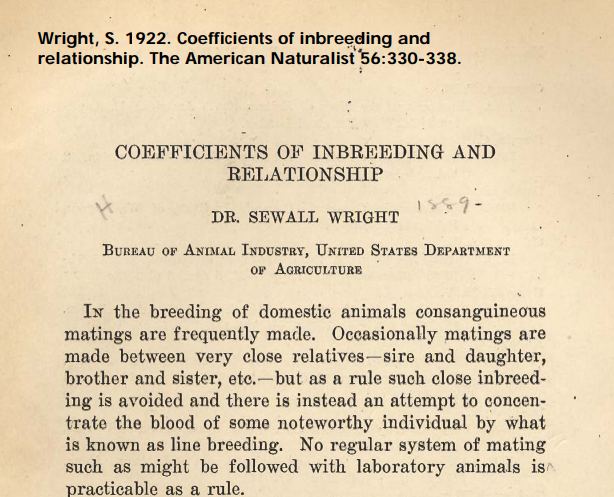 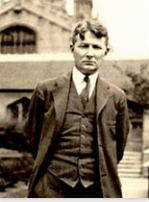 Sewall Wright – Biography and USDA research
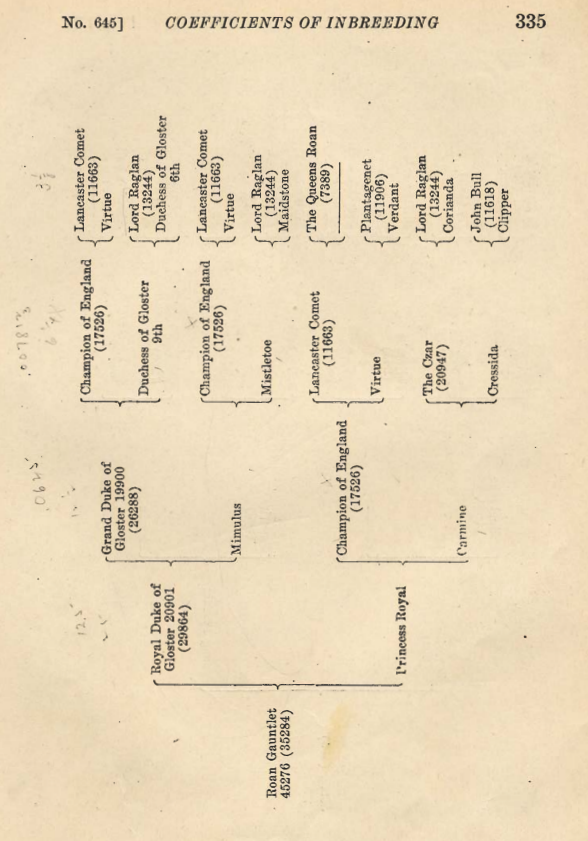 Example pedigree: Shorthorns
Genotype Parents and Grandparents
[Speaker Notes: We are all familiar with a traditional pedigree chart.   Animal is expected to be an average of his parents.]
Expected Relationship Matrix11HO9167 O-Style
1Calculated assuming that all grandparents are unrelated
Pedigree Relationship Matrix1HO9167 O-Style
Genomic Pedigree - 2009
[Speaker Notes: Here is a simple Genomic pedigree chart.  2 separate chromosome segments are shown for each ancestor.  (During meiosis , they divide-recombination). The earliest generation, are all one color for illustrative purposes.  Dairy cattle have 30 chromosomes, including the   X and Y.   On average each chromosome carries millions of base pairs, and thousands of genes.
For the first segment, the sire has inherited ½ from each piece.  In the second segment, the majority was inherited from one piece (both of these are an example of a crossover).   The individual has received portions of the first segment that are traced back to the grandparent generation.
2) The dam has inherited most of one segment from one portion of her sire’s piece, and a mixture (double crossover) from her dam’s piece.  The individual has segments that can be traced to all grandparents.
In this example….    Say the light green segment from the paternal grand dam was one that was high milk production;  the offspring, inheriting a large segment from her, could mean that through this recombination, this animal would have a higher PTA for milk that a full sib.]
Genomic Relationship Matrix 1HO9167 O-Style
Difference (Genomic – Pedigree) 1HO9167 O-Style
Conclusions
Relationships can be defined as matrix:
A = expected genes in common from pedigree (Wright, 1922)
G = actual genes in common from DNA (VanRaden, 2008)
Full sibs share 50% ± 3.5% of  DNA.
“Unrelated” animals share more or fewer unknown ancestors than average.
Predictions are more reliable using genomic (G) instead of pedigree (A) relationships
[Speaker Notes: Paul follows this talk, and his presentation will hopefully answer any mathematics questions you may have…]
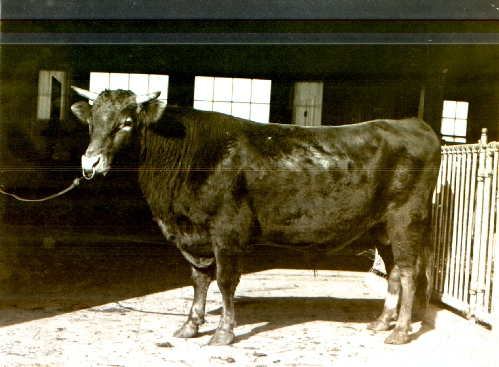 Extreme Inbreeding at Beltsville  1912-1949
Experimental Design
8 consecutive generations of mating sires to their daughters, and dams to their sons
Highest inbreeding coefficients ever obtained in cattle (maximum F = 75.1%)
Foundation Guernsey sire (Prince Billy) imported from the Isle of Guernsey in 1910
Foundation Holstein sire (Lad 11th) purchased from Minnesota in 1912
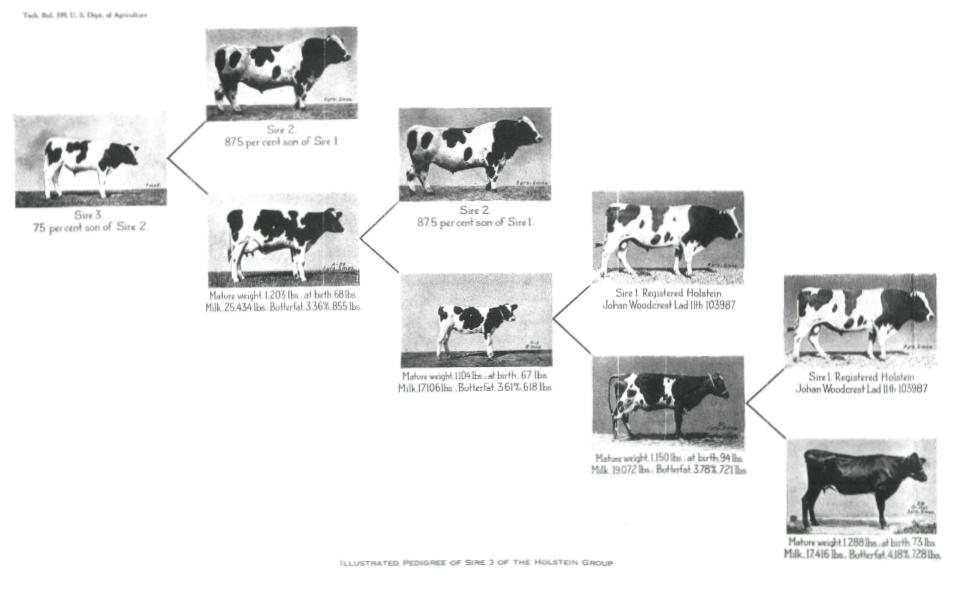 Early Matings in the Holstein Line
USDA Tech. Bulletin No. 339
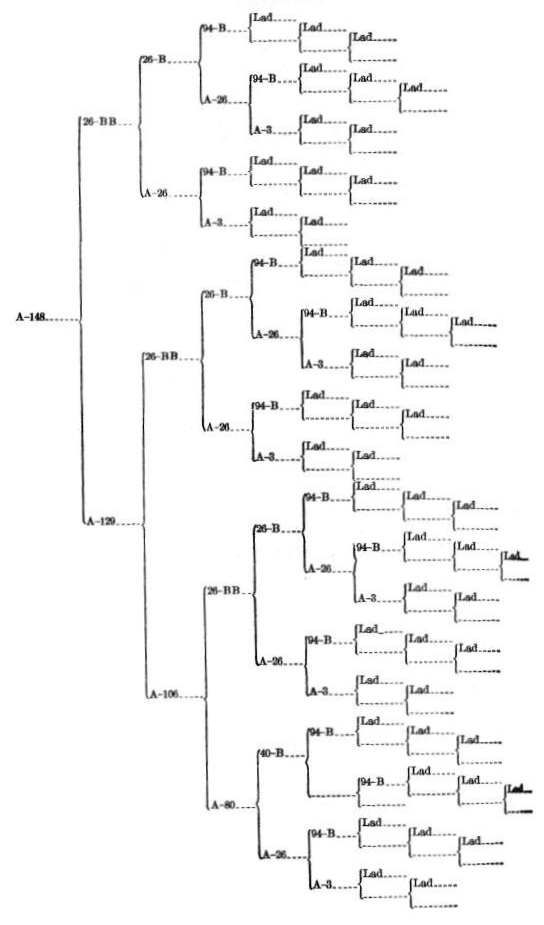 Sire Lad Appears 50 Times (64.6% F)
Conclusions on Extreme Inbreeding
Guernsey line died due to lethal recessive and Brucellosis epidemic
Holstein birth weights decreased from 37 kg to 29 kg
Milk yield decreased by 7% and fat yield by 17% with inbreeding levels near 50%
“Continued inbreeding of whole herds, however, is almost certain to be disastrous.”